Add to you rfolder
Immigration Experience (TCI Lesson 15)			6
Why Immigrate/Why Leave?
Pull Factor: -> Reasons to go to America
Jobs, start a new life, freedom.  

Push Factor: -> Reasons to leave native country
Starvation (Irish Potato Famine) 
Religious persecution (Jews in Russia) 
Unemployment (Italy, China, Mexico, Quebec)
Ellis Island (East Coast)& Angel Island (West Coast): Processing Center for Immigrants
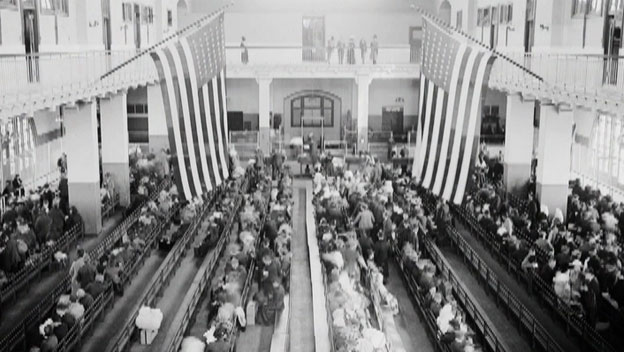 Ethnic Neighborhoods: “Little Italy” “Chinatown” “Lower East Side”
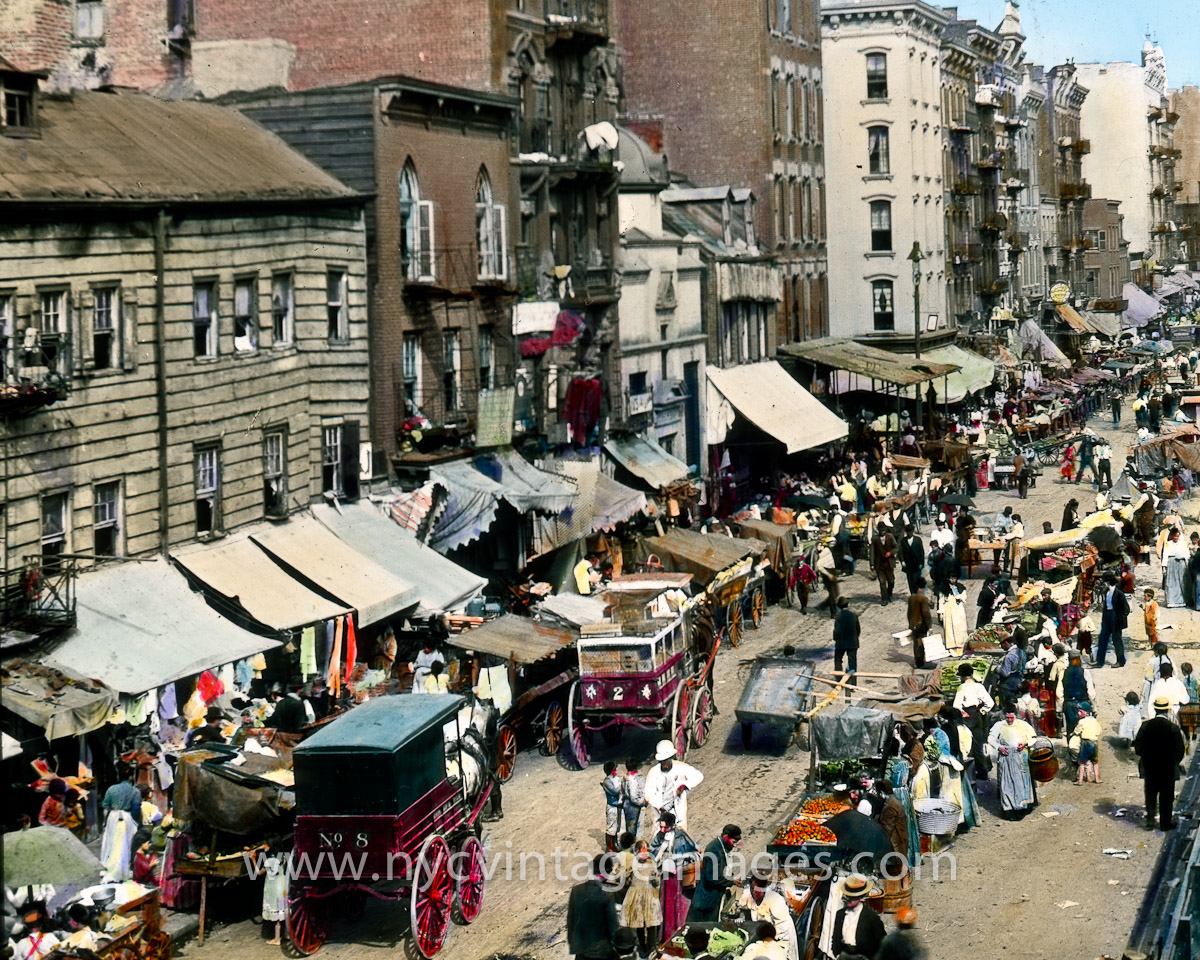 people with the same language and culture
Political Bosses
Provided jobs for immigrants in exchange for votes.
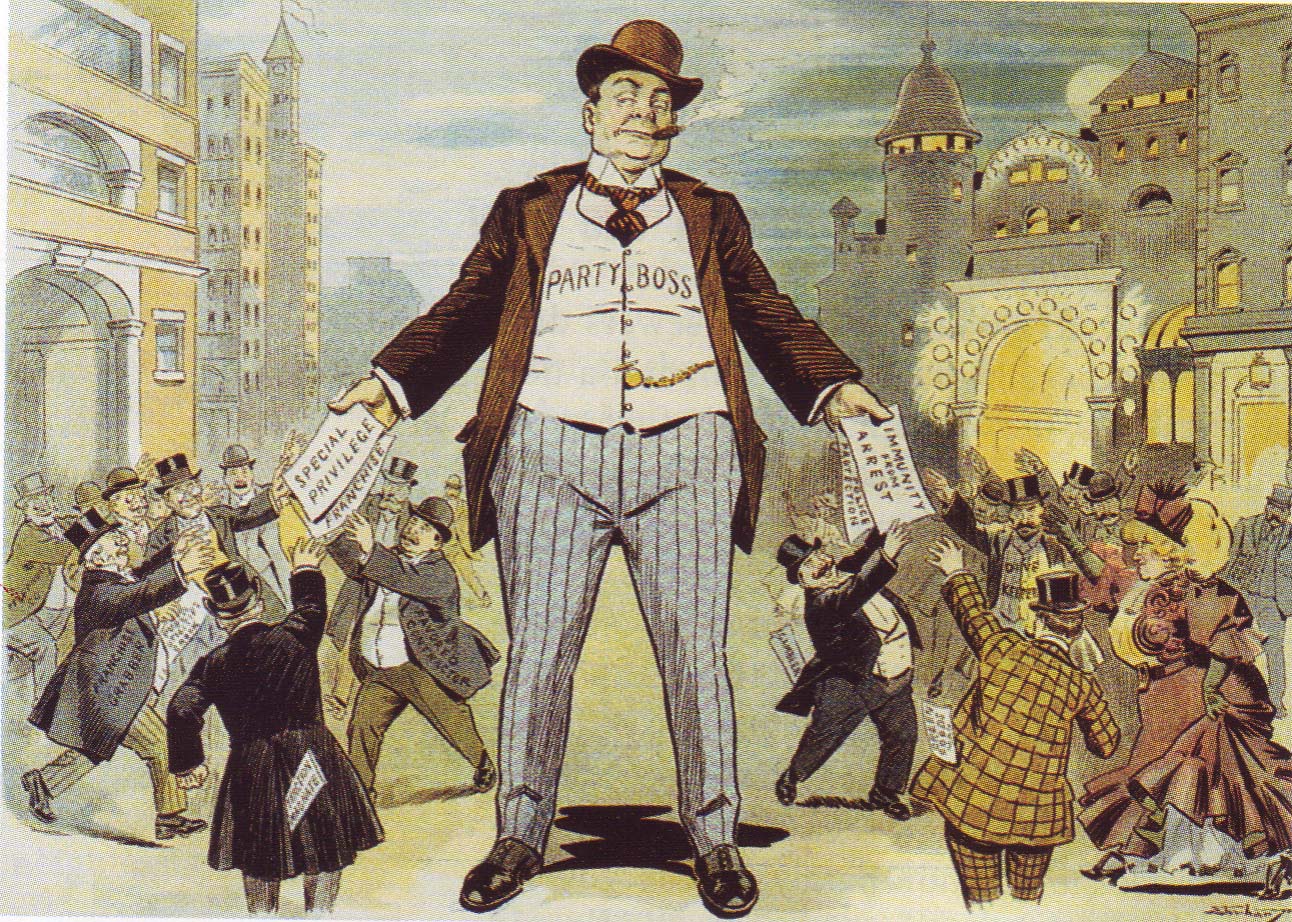 Americanization“To become American”
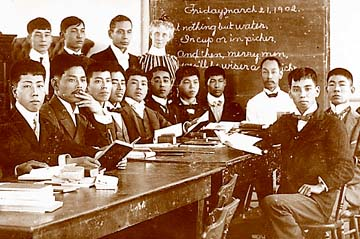 [Speaker Notes: RELOOK]
NATIVISM “Anti-Immigrant”
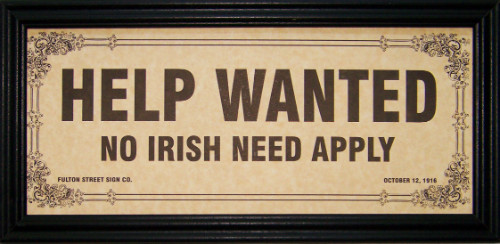 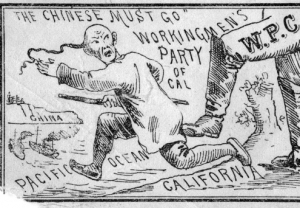 Nativism
Chinese Exclusion Act (1882)
Banned Chinese Immigration.  
blamed for white unemployment
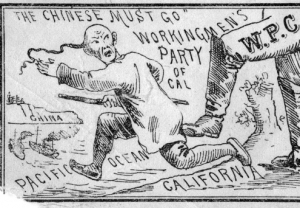 For your Poster
Each “Sense” should be minimum 2 sentences.  

Bad Example “In my hands, I hold a purse because I keep stuff in it”